USense -A Smartphone Middleware for Community Sensing
Vikas Agarwal, Nilanjan Banerjee, Dipanjan Chakraborty, Sumi Mittal
Mobile Data Management 2013
1
Introduction
USense – A novel smartphone middleware for executing community-driven sensing tasks.
Application aware
User aware
Situation aware

Goals:
Reducing human burden
Adapt operations based on available resources
Aware of user’s preferences
Contribute meaningful data to reduce redundant updates to application server
Programmable abstractions for crowdsening tasks
2
BlueZen Platform Framework
Could-based scalable platform
Producer-Consumer ecosystem

Pay attention to:
Cognitive load of user
User’s preferences
Application’s demands
Network load
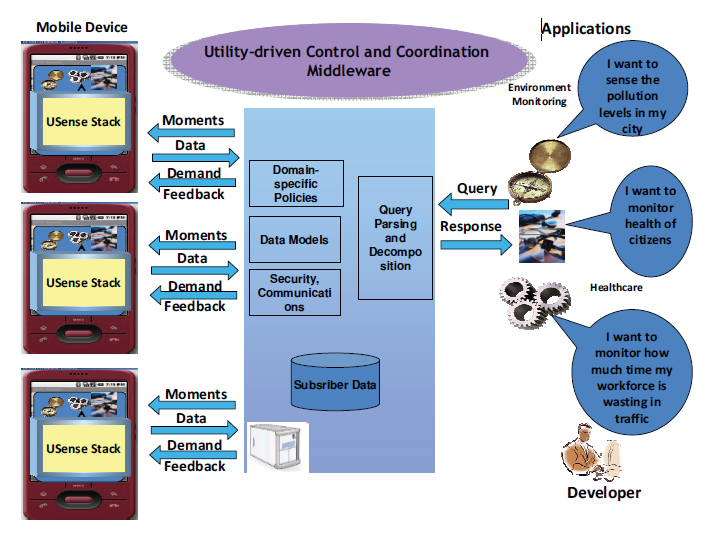 3
USense middleware
Technical challenges:
Design of the expressivity constructs to specify sensing tasks
Design of the middleware components that execute these tasks on the smartphone
4
Moment Specification in USense
Moment: 
An abstract data type
Specifies the processing requirements
Using XMLRPC
Contain Three main constructs:
Trigger
Utility Function
Callback
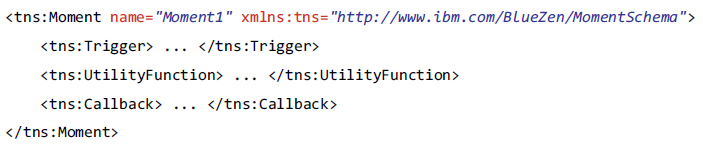 5
Trigger
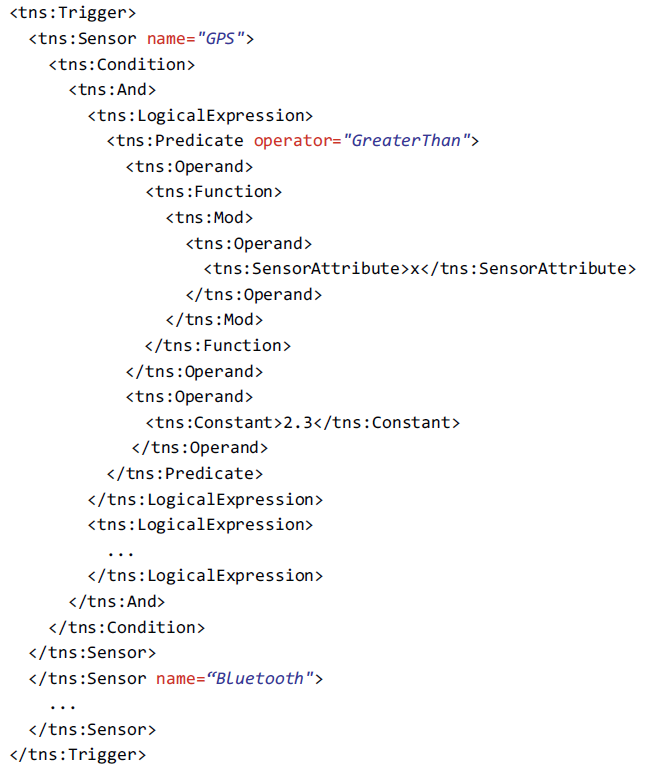 Moment Occurrence Criteria, has two constructs
A Schedule: Get some data periodically
A Condition: When some condition is true
If (Mod(x) > 2.3 && …) get GPS data

Auxiliary Occurrence Criteria
Time-based
Toggle-based
Persistence-based
6
Utility Function
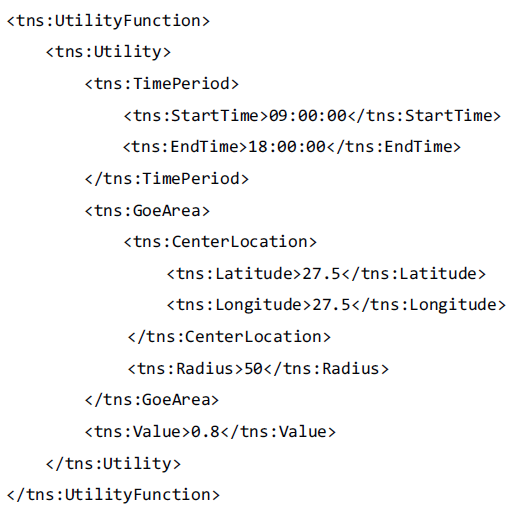 Utility value between 0 - 1
Associated time period or user location or both
7
Callback
8
USense Middleware Architecture
9
Interaction Layer
User preferences:
Time-based
Location-based
Resource-based
Moment Repository
Collect the list of moments
Binding callback
Event Dispatcher
Use of the callback information
10
Computation and Analysis Layer
For devising efficient management policies for executing the moments.
Moments Evaluator
Implement logic required to compute of the moments
Rule-based: “high noise” → MIC: decibel > 80
Learning-based: using pre-build machine learning tools
Maintain a buffer for each of the sensors
Sensor and Moment Profiler:
Store the historical data for Sensing Planner
Sensing Planner:
Provide the intelligence for the sensing strategy or policy
11
Sensor Control Layer
Acts as the interface to the sensor hardware
Schedule the sensor duty cycle and sampling frequency
On-demand: start(sensor s, time t, frequency f)
Periodic: register(sensor s, cycle c, frequency f)
12
Implementation
Have implemented a USense middleware on the Android platform
USense: Activity
Sensor Control Layer: Service
Data Collection
Collect ground truth data from 10 volunteers
Each phone was charged to 100% battery level at the beginning of sensing
Focus on Bluetooth and Microphone
Bluetooth: every 1 minute
Microphone: every 10 second
13
Sensing Policies
Additive Back-off Multiplicative Advance (ABMA)
Multiplicative Back-off Exponential Advance (MBEA)
Additive Back-off Exponential Advance (ABEA)
Constant Sleep Time (CST)
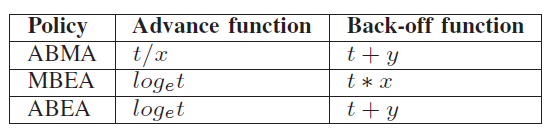 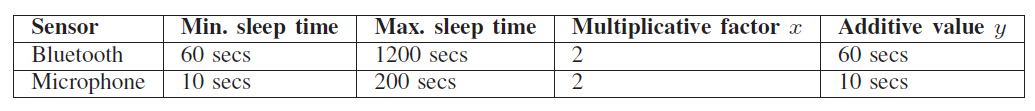 14
Experimental Evaluation
Bluetooth with varying utility value
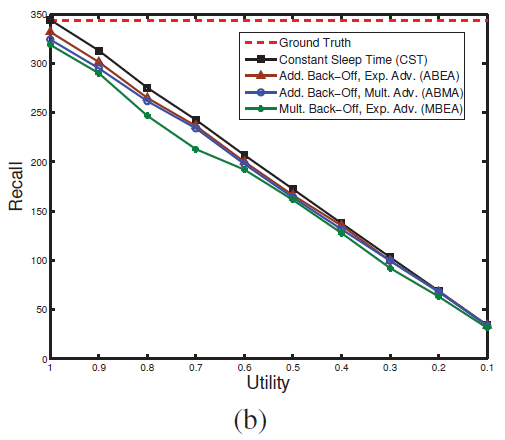 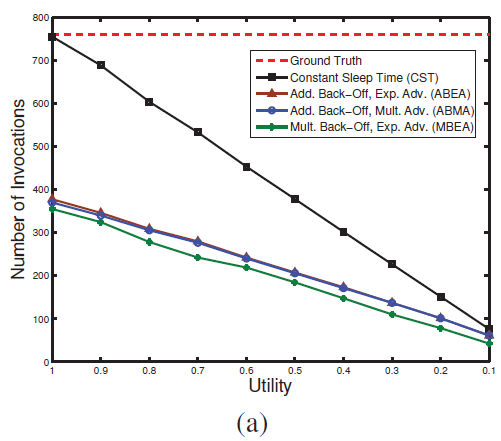 15
Experimental Evaluation (cont.)
MBEA is most efficient for Bluetooth
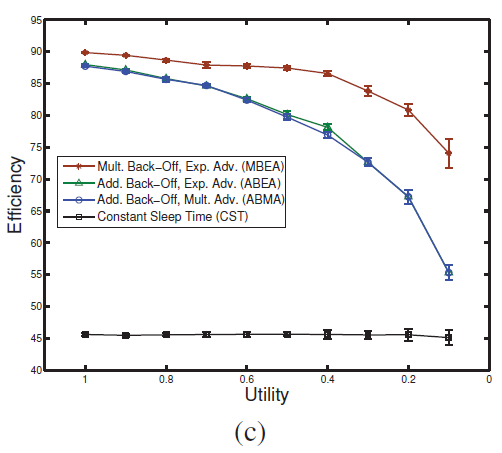 16
Experimental Evaluation (cont.)
Microphone with varying utility value
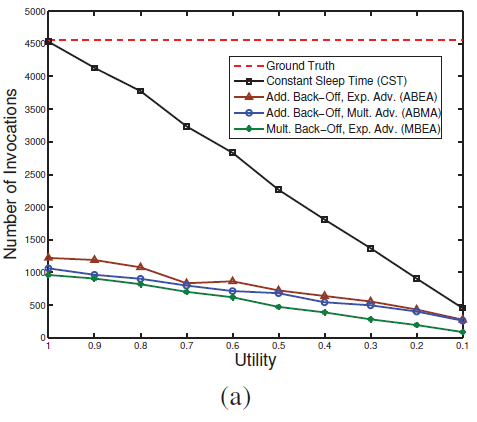 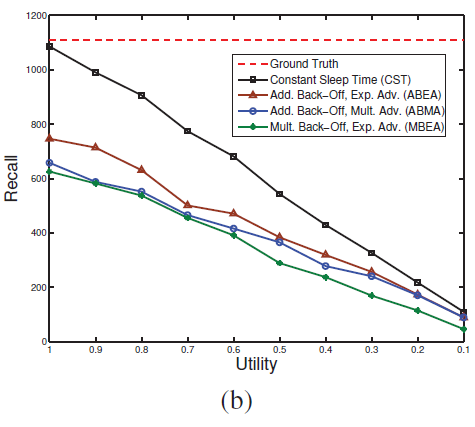 17
Experimental Evaluation (cont.)
18
Future work
Research on cross-device sensing policies to improve data fidelity of crowdsensing applications.
Investigate machine learning tools
Study how to integrate localized analytics-oriented logic into Usense middleware
19